Суть, основна мета і головне завдання стандартизації.
Тема 2
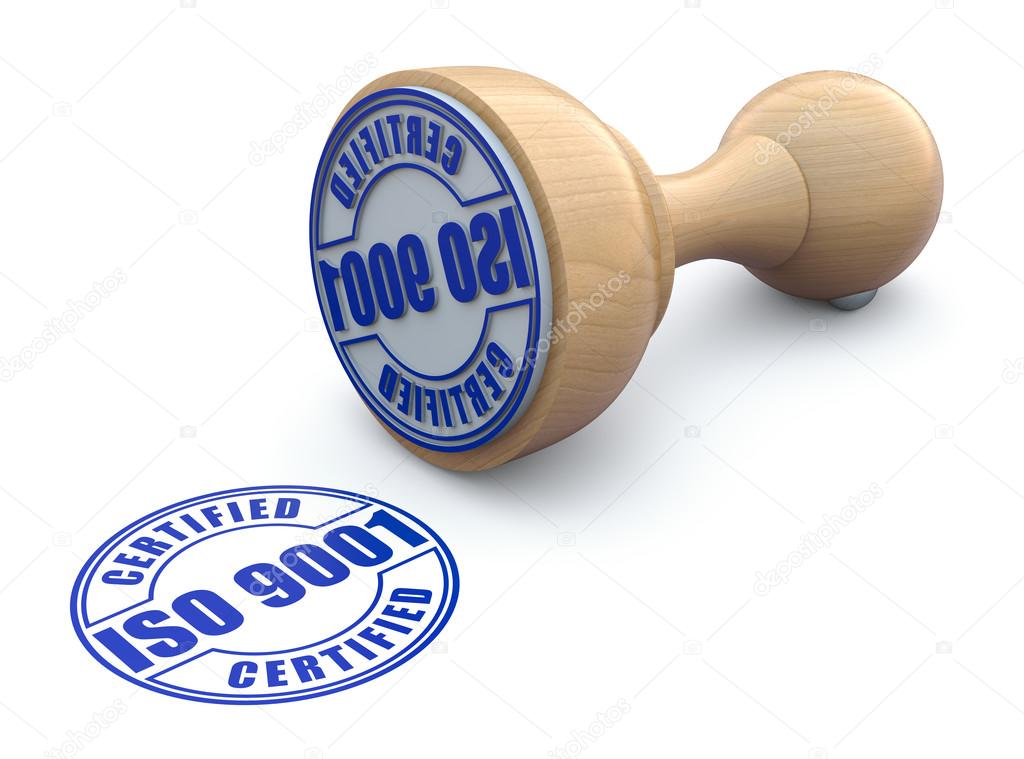 ПЛАН:
Суть стандартизації.
Основна мета стандартизації.
Основний принцип.
Головне завдання стандартизації.
Найважливіші цілі стандартизації.
Суть стандартизації
Стандартизація – діяльність, що полягає у встановленні положень для загального і бага­торазового застосування щодо наявних чи можливих завдань з метою досягнення оптимального ступеня впорядкування у певній сфері, результатом якої є підвищення ступеня відпо­відності продукції, процесів та послуг їх функціональному призначенню, усуненню бар'єрів у торгівлі і сприянню науко­во-технічному співробітництву".
Суть стандартизації полягає в забезпеченні технічної та ефективної діяльності на всіх рівнях виробництва з розробки та використання обов’язкових норм і правил, спрямованих на зростання технічного прогресу та одержання високої якості готової продукції в різних галузях промисловості: будівництві, машинобудуванні, приладобудуванні, літакобудуванні, хімічній та харчовій промисловості тощо. Об’єктивність та точність оцінки якості продукції залежить від метрологічного забезпечення, технічних вимірювань, стандартизації.
Закон України «Про стандартизацію» від 17 травня 2001 року № 2408-ІІІ встановлює правові та організаційні засади стандартизації в Україні й спрямований на забезпечення єдиної технічної політики в цій сфері.
Законодавством України встановлено такі суб'єкти стандартизації:
* центральний орган виконавчої влади у сфері стандартизації;
* центральний орган виконавчої влади у сфері стандартизації;
* рада стандартизації;
* технічні комітети стандартизації;
* інші суб'єкти, що займаються стандартизацією.
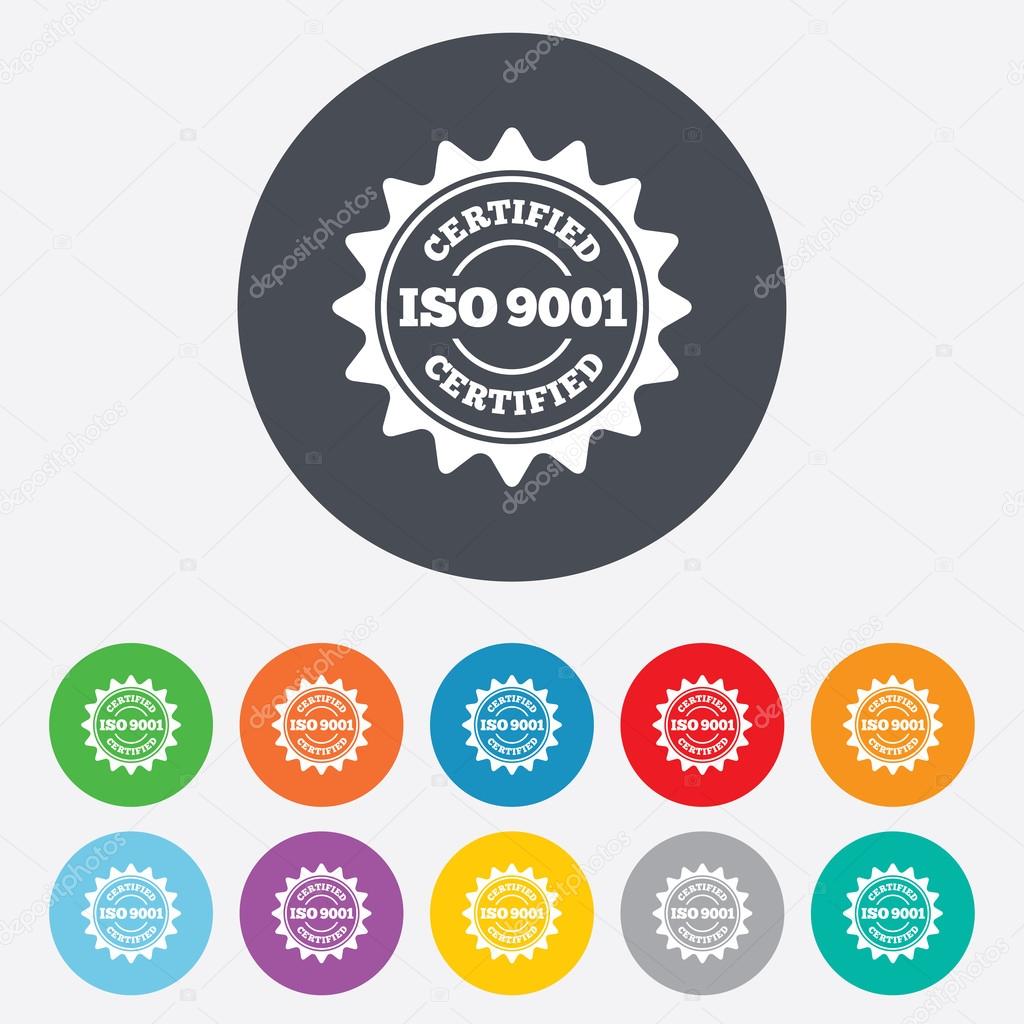 Основна мета:
Метою стандартизації в Україні є забезпечення безпеки для життя та здоров'я людини, тварин, рослин, а також майна та охорони довкілля, створення умов для раціонального використання всіх видів національних ресурсів та відповідності об'єктів стандартизації своєму призначенню, сприяння усуненню технічних бар'єрів у торгівлі.
Об'єктами стандартизації є продукція, процеси та послуги ,зокрема матеріали, складники, обладнання, системи, їх сумісність, правила, процедури, функції, методи чи діяльність.
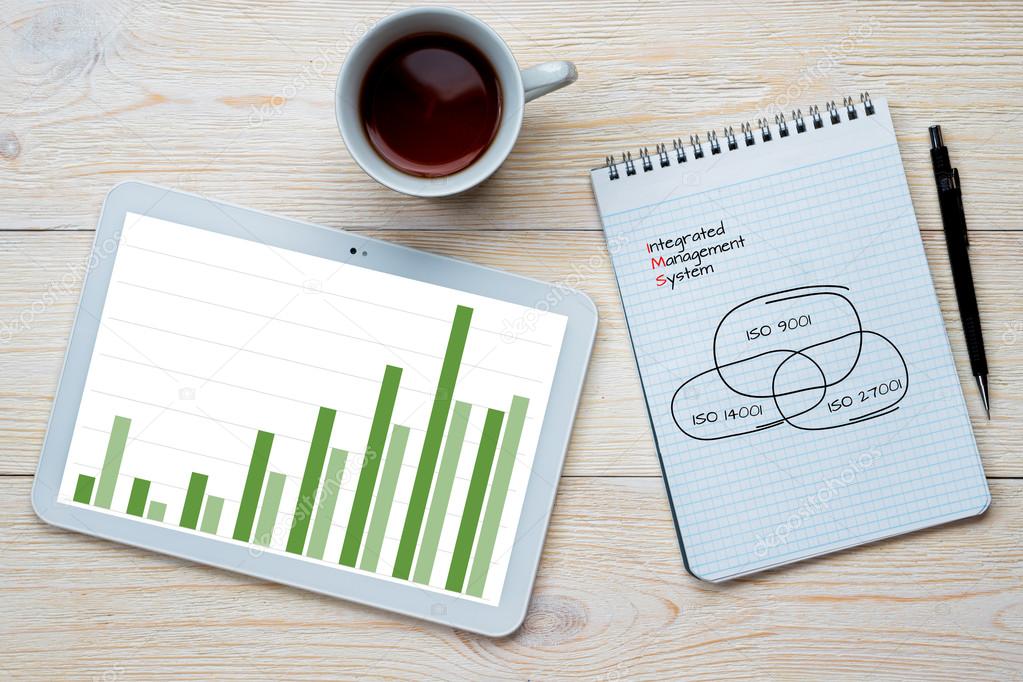 Основні принципи
Основними принципами стандартизації в Україні є:
- врахуваннярівня розвитку науки і техніки, екологічних вимог, економічної доцільності й ефективності технологічних процесів длявиробника, користі і безпеки для споживача і держави в цілому;
- гармонізація нормативних документівзстандартизації з міжнародними, регіональними і, при необхідності, знаціональними стандартами інших країн;
- забезпечення відповідності вимог нормативних документів актам законодавства;
- участь у розробці нормативних документів усіх зацікавлених сторін (розробник, виконавець, орган державної виконавчої влади й ін.);
- взаємозв'язок і погодженість документації всіх рівнів);
- придатність нормативних документів для сертифікації продукції;
- відкритість інформації про діючі стандарти,про програмиробіт з стандартизації з урахуванням вимог діючого законодавства;
- відповідність комплексів (систем) стандартів складу і взаємозв'язкам об'єктів стандартизації визначеної її області, раціональність, однозначність, несуперечність вимог стандартів, можливість їхньої перевірки;
- застосування інформаційних систем і технологій в галузі стандартизації.
Серед методичних принципів стандартизації слід виділити: плановість, перспективність, оптимальність, динамічність, системність, обов’язковість:
- принцип плановості забезпечується шляхом складання перспективних і поточних планів з розробки, розвитку і проведення робіт зі стандартизації;
- принцип перспективності забезпечується розробкою і випуском випереджаючих стандартів, в яких запроваджуються підвищені норми та вимоги до об’єктів стандартизації відносно досягнутого рівня, тобто ті норми, які будуть оптимальними в майбутньому;
- принцип оптимальності передбачає вироблення і прийняття таких норм, правил та вимог, які забезпечують народному господарству оптимальні витрати ресурсів: сировинних, матеріальних, енергетичних, економічних, соціальних;
- принцип динамічності передбачає періодичну перевірку стандартів та іншої нормативної документації, внесення до них змін, а також своєчасний перегляд і відміну стандартів;
- принцип системності забезпечується розробкою документів на об’єкти стандартизації, що належать до певної галузі, які встановлюють взаємопогоджені вимоги до всіх об’єктів на основі загальної мети;
- принцип обов’язковості визначає законодавчий характер стандартизації. Стандарти мають обов’язковий характер.
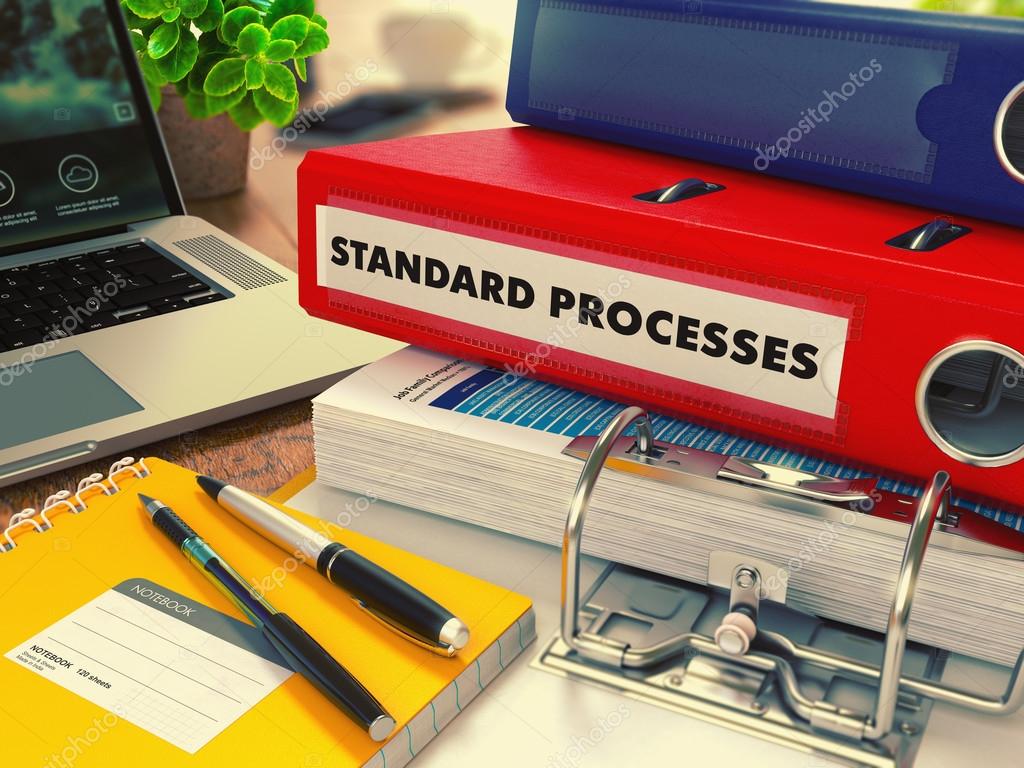 Головне завдання
Головним завданням стандартизації є : створення комплексу нормативних документів, які визначають сучасні вимоги до продукції, до її розробки, виробництва і застосування, а також нагляд за правильним використанням стандартів.
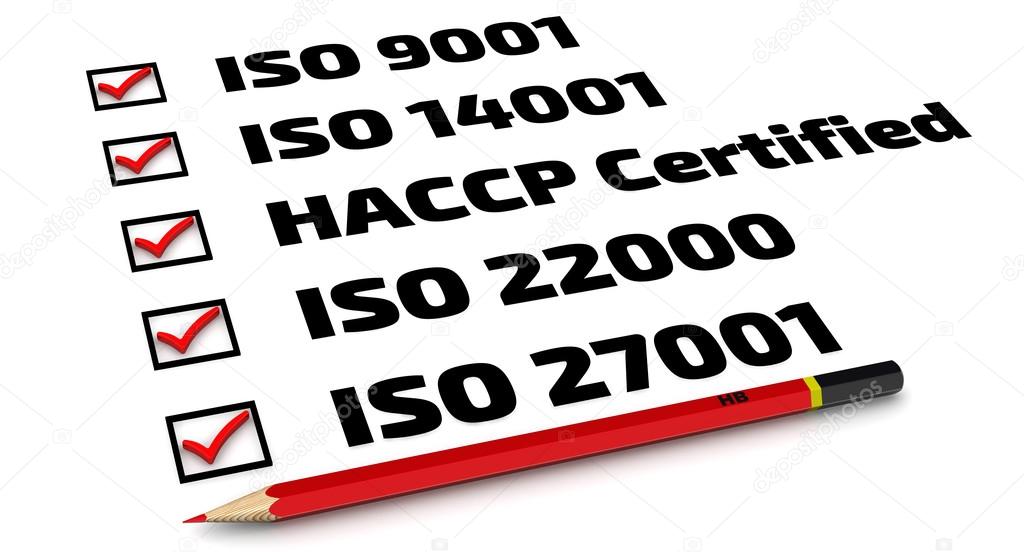 Завдання стандартизації полягають у створенні умов для досягнення:
економії всіх видів ресурсів;
Безпеки продукції, робіт і послуг для довкілля, життя, здоров'я і майна;
безпеки господарських об'єктів з врахуванням ризику виникнення природних і техногенних катастроф та інших надзвичайних ситуацій;
технічної та інформаційної сумісності, а також взаємозамінюваності продукції;
якості продукції, робіт і послуг відповідно до рівня розвитку науки, техніки і технології;
єдності вимірювань;
обороноздатності і мобілізаційної готовності країни.
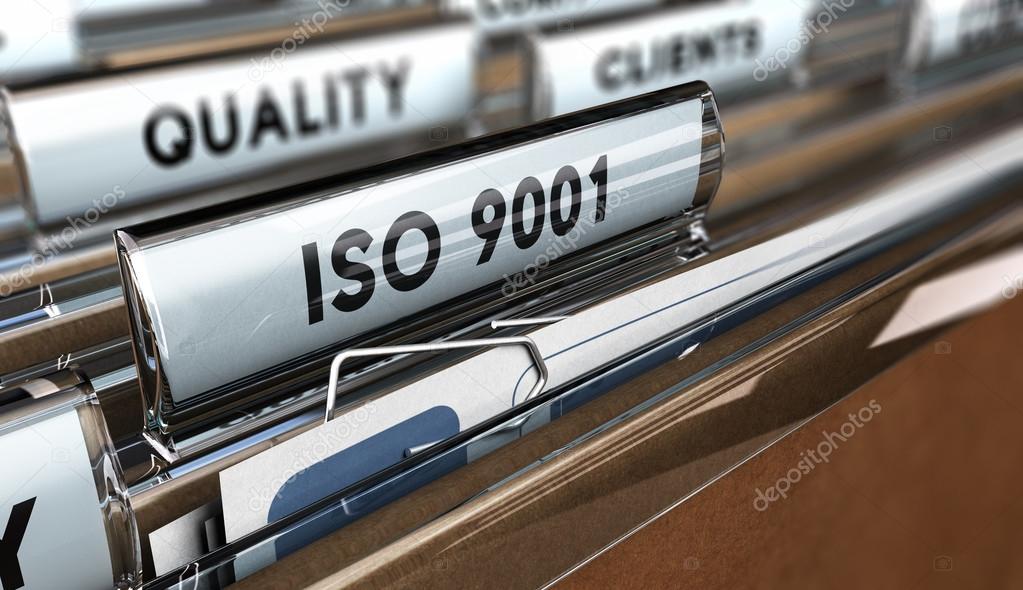 Найважливіші цілі
Найважливіші цілі стандартизації:
покращувати якість продукції, що випускається;
підвищувати конкурентоспроможність товарів вітчизняного виробництва і забезпечувати умови для їх експорту на світовий ринок;
встановлювати раціональну номенклатуру вироблених товарів;
розвивати міжнародне співробітництво в усіх сферах людської діяльності;
захищати навколишнє середовище в екологічному плані і забезпечувати безпеку людей.
ВИСНОВКИ
Стандартизація  як  один із проявів суспільно-економічної формації впливає на її розвиток і стан. Розвиток суспільства, високі темпи науково-технічного прогресу, масштабні економічні і соціальні завдання обумовлюють зростання ролі стандартизації. У зв'язку з цим вивчення науково-теоретичних основ, методики і практики стандартизації має стати невід'ємною складовою частиною у підготовці висококваліфікованих спеціалістів для різних галузей економіки та сфер обігу й послуг.